THE INDIVIDUAL AND THE GROUP
IB Psychology LAJM
Social psychology
Studies how the actual or imagined presence of others influence our thoughts, feelings and behaviours
Social psychology
Social groups
A set of individuals with a shared purpose and who normally share a positive social identity
The social group needs to be recognised as a group by the group members or by others
Features of social groups:
Similarity
Communication
Interdependence
Group structure
TASK
Watch the PBS studio video A Class Divided
TASK
What do you think about the documentary?

What does it tell you about the social behaviour of humans?

Were the experiments ethical?
Social identity theory
Developed by Tajfel and Turner (1979) for the analysis of intergroup relationships
Social identity theory
Personal identity
Who am I?

Social identity
Where do I belong?
Social identity theory
SOCIAL CATEGORIZATION
SOCIAL COMPARISON
In-group: US
Out-group, THEM
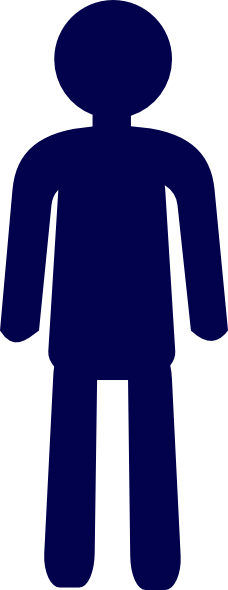 Positive distinctiveness 
and in-group favouritism:
WE are better than THEM
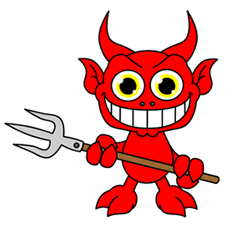 Intergroup discrimination
Social identity theory
We exaggerate the virtues of our in-group to maintain or enhance positive self-image
TASK
Find examples from your own life where you have clearly made a difference between in-group and out-group
How did you see the out-group?
Is social identity theory right according to your personal experiences?
TASK
Read pages 242-243

What were the aim, procedure and results of the Tajfel et al. (1971) two experiments?
In addition, do a MAGEC/GRENADE analysis of the experiments
Social identity theory
Maass et al. (2003)
Does threat to male identity cause sexual harassment? 
Male student participants were exposed to different types of identity threats or to no threat in a computer environment
Participants were given the chance to send pornographic material to a virtual female interaction partner
Participants harassed the female interaction partner more when they were exposed to threat than to no threat
EXTRA TASK
Read the Cialdini et al. (1976) study ”Basking in Reflected Glory: Three (Football) Field Studies”

How does the study support the SIT?
Social identity theory
Zimbardo (1971)
Stanford prison experiment
24 students were randomly assigned the role of either prisoner or guard 
Experiment was terminated after six days due to the abnormal behaviour by both prisoners and guards
TASK
Watch the following BBC documentary on the Stanford prison experiment
EXTRA TASK
Familiarize yourself with the BBC prison study
How does this study relate to the infamous Stanford prison experiment?
Does BBC prison study support social identity theory?
TASK
What are the strengths and the limitations of social identity theory?
Do a TEACUP analysis
TASK
What was meant by:
observational learning?
vicarious learning?
vicarious reinforcement?
Social cognitive theory
We learn behaviour through observational learning
We watch models and imitate their behaviour
Social cognitive theory
Vicarious learning
Learning from the success and mistakes from others
Vicarious reinforcement
Reinforcement of the model’s behaviour through rewards and punishments reinforces the imitator’s behaviour as well
TASK
Find examples of observational learning and vicarious reinforcement from your own life
Social cognitive theory
Reciprocal determinism
We are shaped by our social environment, but we also influence the environment
TASK
Create a cartoon strip about reciprocal determinism
You can find more details from page 222
Social cognitive theory
Socialization
The process of becoming a member of a social group and a culture
TASK
Read pages 220-221

Find out what the following forms of socialization mean and come up with an example from your own life with every form
Primary socialization
Gender socialization
Cultural socialization
Secondary socialization
Group socialization
TASK
Watch this educational video on Albert Bandura’s Bobo doll experiments (1961)
TASK
Read pages 223–227

What were the aim, procedure and results of the Bandura, Ross & Ross (1961) Bobo doll experiments?
In addition, do a MAGEC/GRENADE analysis of the experiment
Summarize the four components of social cognitive theory in your own words
Attention, retention, reproduction and motivation
Social cognitive theory
Self-efficacy
Beliefs in our ability to carry out actions towards a goal

Learned helplessness
Belief that our own efforts do not make any difference in pursuing a goal
Low self-efficacy
High self-efficacy
TASK
Read page 227
What were the aim, procedure and results of the Perry, Perry and Rasmussen (1986) study?
How does this study relate to self-efficacy?
How does this study support SCT?
TASK
Do the exercise in teacher’s handout ”Be a critical thinker: the other side of the argument”
Remember what Bandura said about the effects of media violence
RESEARCH: Types of experiments
Natural experiment
Conducted in the participants’ natural environment
IV is NOT manipulated by the researcher but occurs naturally
HOW IS NATURAL EXPERIMENTDIFFERENT FROM 
TRUE-EXPERIMENT ANDQUASI EXPERIMENT?
True experiment
Allocation into experimental groups is done randomly
Researchers manipulate the IV
Cause-effect inferences can be made
Quasi-experiment
Allocation into groups is done on the basis of pre-existing differences
Researchers do NOT manipulate the IV
Cause-effect inferences CANNOT be made
Natural experiment
Conducted in the participants’ natural environment
IV is NOT manipulated by the researcher but occurs naturally
TASK
What are the strengths and the limitations of social cognitive theory?
Do a TEACUP analysis
TASK
Read the sample responses to the SAQ question ”Explain one study of Social Cognitive Theory” and to the ERQ/essay question ”Evaluate the Social Cognitive Theory”
After reading the responses, pay attention to the examiner’s comments

What were you able to learn from these responses?
Social cognition
How do we process information about our social world based on our cognitive elements such as schemas, attributions, and stereotypes
Attribution
An interpretation why people behave the way they do in the social world
Why is this student so tired?
Attribution
Situational factors
refer to external factors
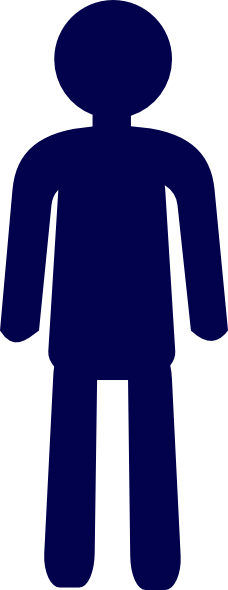 Dispositional factors
refer to internal or personal factors
E.g. ”He’s exhausted 
by his family issues”
E.g. ”He is incurably lazy”
Attribution
Fundamental attribution error
Tendency to overestimate dispositional factors and underestimate situational factors in interpreting others’ behaviour
Self-serving bias
Own success is attributed to dispositional factors and own failures to situational factors
TASK
Where have you fallen into fundamental attribution error and self-serving bias?
Find examples from your own life
Engage in conversation
TASK
Look at the infographics created by Chinese Yang Liu on page 235
You can also search more examples from the internet
Do you agree with Yang Liu’s interpretations of German and Chinese cultures?
Stereotypes
Mental representations by which we generalize and categorize groups and their members
Categorization is based on our existing schemas
TASK
Find examples of stereotypes that relate  to prejudice and discrimination
How are these kind of stereotypes formed in your opinion?
TASK
Read pages 236–238
Summarise the main points of stereotype formation in your own words
Gatekeepers
Grain of truth hypothesis
Illusory correlations
Do NOT pay attention to the related studies yet
TASK
Focus on illusory correlation
Find out the gist of Hamilton and Gifford (1976) from page 237 Johnson, Schaller and Mullen (2000) from teacher’s extra materials
What kind of empirical support do they provide for the formation of stereotypes?
Stereotypes
Self-fulfilling prophecy
Stereotypic schemas influence our behaviour in a way that makes the stereotype true
Stereotypes
Rosenthal and Jacobson (1968)
Do stereotypical labels have an influence on students’ behaviour?
Teachers in elementary school were told  by researchers that certain students were “bloomers” based on an academic test
In reality, there were no test and bloomers wore chosen at random
Those students who were labelled as ”bloomers” demonstrated an increase in IQ test
Stereotypes
Stereotype threat
Believing in negative stereotypes harms the performance of group members
Stereotypes
Steele & Aronson (1995)
30 minute verbal performance test to African American and European American participants 
Group 1: Genuine test of verbal ability
Group 2: A laboratory task that is used to study how certain problems are generally solved
EXTRA TASK
Skim through Spencer, Steele & Quinn (1999) study ”Stereotype threat and women’s math performance”
Summarize the study
How does this study contribute to our understanding of stereotype threat?
TASK
How can social identity theory (SIT) be used to explain stereotypes?

What studies related to SIT can be used to explain stereotypes?
TASK
How can we minimize the negative effects of stereotypes?
Engage in conversation
Develop strategies
TASK
Watch Paul Bloom’s TED-talk Can prejudice ever be a good thing?

Did this video change your ideas about stereotypes?
TASK
Read the sample responses to the SAQ question ”Explain one study of stereotyping”
After reading the responses, pay attention to the examiner’s comments

What were you able to learn from this response?
Please note!
The following topics in this PowerPoint are NOT explicitly mentioned in the present IB Psychology syllabus, but can provide valuable additional information
Conformity
An act to match one’s attitudes, feelings or behaviour to group norms without any particular order or request
TASK
Discuss about situations where you have encountered conformity
When have you conformed to group norms?
Have you ever been able to resist conformity?
Conformity
Informative conformity
The group genuinely effects the individual’s attitudes

Normative conformity
Individual conforms, because he or she doesn’t want to break the group norm or to be left out
Conformity
Sherif (1936)
Do people conform in ambiguous situations?
Participants sat in a pitch-dark room and researchers asked them to look at a light in the room and to estimate how much the light moved
In reality, the light didn’t move at all
When participants were alone in the room, the estimates varied greatly
When participants formed groups, the estimates were really close to one another
Conformity
Conformity
Watch this educational video on Asch’s experiments
TASK
Read pages 120–121 from from the teacher’s handout
What were the aim, procedure and results of the Asch’s (1951) experiment?
Concentrate on the factors influencing the likelihood to conform and evaluation of Asch’s studies
In addition, do a MAGEC/GRENADE analysis of the experiments
Compliance
The result of direct pressure to respond to a request
TASK
Form five groups
Each group is given a compliance technique
Each group compiles a list of instructions on how to use that particular technique with the help of the teacher’s materials
Make small posters and prepare to present them to others
Group 1: Reciprocity principle (116-117)
Group 2: Door-in-the-face technique (117)
Group 3: Foot-in-the-door technique (118)
Group 4: Low-balling (118)
Group 5: Hazing (118-119)
Minority influence
Phenomenon where minority group influences the majority to accept minority’s beliefs and behaviours
Opposite of conformity
Can you find examples of minority influence?
Groupthink
Phenomenon in which members of a group suppress their own dissent in the interest of group consensus
When have you falleninto groupthink?
Risky shift
In groups people make decisions about risk differently than alone
In groups we are likelier to make riskier decisions
When have you fallen into risky shift?
Obedience
Yielding to explicit instructions or orders from an authority figure
Obedience
Obedience
Watch this educational video about the Milgram’s experiment
Do a MAGEC/GRENADE analysis of Milgram’s experiment
Look for criticism of the experiment from the internet
Obedience
Milgram studies have been repeated in in many countries and in many variations
The results have been similar to some extent
We are somewhat obedient
Watch this CNN video on the French tv show ”Le jeu de la mort”
TASK
How to resist extreme social influence?
Engage in conversation
Develop strategies to fight against compliance, conformity and obedience
Picture sources
Social psychology <http://www.clas.wayne.edu/psychology/socialpersonalitypsychology> Accessed 13th of August 2017
A class divided <http://wowkampung.com/2014/11/a-class-divided-immunising-against-discrimination/> Accessed 28th of August 2018.
Henri Tajfel <https://en.wikipedia.org/wiki/Henri_Tajfel> Accessed 21st of August 2017.
John Turner <https://mavorlab.wp.st-andrews.ac.uk/2013/04/turner_symposium/> Accessed 3rd of September 2018.
Devil <http://www.how-to-draw-cartoons-online.com/cartoon-devil.html> Accessed 21st of August 2017.
Us vs. them <https://wn.com/American_Psychology_Group> Accessed 21st of August 2017.
Paul Klee <http://www.holah.karoo.net/tajfestudy.htm> Accessed 21st of August 2017.
Football <https://en.wikipedia.org/wiki/Football> Accessed 6th of April 2020. 
Stanford prison experiment 1 <https://fi.pinterest.com/pin/478366791652490623/> Accessed 21st of August 2017.
Standford prison experiment 2 <http://vzglyadzagran.ru/nauka/stenfordskij-eksperiment.html> Accessed 3rd of September 2018.
BBC prison experiment <https://annabelpsychology.wordpress.com/2015/10/04/bbc-prison-study-reicher-haslam-2006-early-days-and-conflict/> Accessed 5th of September 2018.
We <https://www.tes.com/lessons/G7VPqfMHw0iSpw/social-identity-theory> Accessed 5th of September 2018.
Picture sources
Review <http://ajslp.pubs.asha.org/article.aspx?articleid=2204333> Accessed 22nd of November 2017.
Albert Bandura 1 <https://stanford.edu/dept/psychology/bandura/bandura-bio-pajares/Albert%20_Bandura%20_Biographical_Sketch.html> Accessed 29th of August 2017.
Lauri Markkanen <https://www.iltalehti.fi/koripallo/a/361e2ba8-8eed-41fe-b536-2a9fdfecf1e9> Accessed 22nd of April 2024.
Observational learning <http://oscareducation.blogspot.com/2013/01/observational-learning-or-learning-by.html> Accessed 20th of August 2018.
Reciprocal determinism <http://www.med.upenn.edu/hbhe4/part3-ch8-key-constructs.shtml> Accessed 16th of August 2018.
Comic strip <https://www.kickstarter.com/projects/1239238483/mr-morris-semester-test-a-comic-strip-collection> Accessed 5th of September 2018.
Socialization <https://www.kullabs.com/classes/subjects/units/lessons/notes/note-detail/3364>  Accessed 11th of October 2017.
Bobo doll experiment <https://www.tutorialspoint.com/social_learning/bobo_doll_experiment.htm> Accessed 29th of August 2017.
Locus of control <https://www.linkedin.com/pulse/20140718204225-176668982-the-internal-locus-of-control-taking-back-control-of-your-company-s-technology> Accessed 18th of August 2017.
Self-efficacy <https://medium.com/wehearthealthliteracy/i-think-i-can-i-think-i-can-a-tribute-to-self-efficacy-9dec19da90ff> Accessed 16th of April 2020. 
Albert Bandura 2 <https://steemit.com/psychology/@joseferrer/the-theory-of-social-learning-by-albert-bandura> Accessed 20th of August 2018. 
St. Helena map <https://en.wikipedia.org/wiki/Saint_Helena> Accessed 20th of August 2018.
St. Helena picture <https://www.travelawaits.com/2562014/st-helena-island-reasons-to-visit/> Accessed 16th of August 2023.
Social situation <Tired student <http://gojmti.blogspot.fi/2016/05/why-students-lazy-to-learn.html> Accessed 18th of August 2017> Accessed 20th of August 2018.
Picture sources
Rejected <http://eschooltoday.com/discrimination-and-prejudice/where-does-discrimination-occur-most.html> Accessed 11th of October 2017.
Tired student <http://gojmti.blogspot.fi/2016/05/why-students-lazy-to-learn.html> Accessed 18th of August 2017.
Attribution error in stock market <https://www.safalniveshak.com/latticework-mental-models-fundamental-attribution-error/> Accessed 25th of August 2018.
Beaty ideal by Yang Liu <https://www.theexpatwoman.com/eastmeetswest/> Accessed 25th of August 2017.
Finnish Matti <https://twitter.com/finn_matti> Accessed 22nd of August 2017.
Grain of truth <https://jayisgames.com/review/the-trader-of-stories-a-grain-of-truth.php> Accessed 22nd of August 2017.
Illusory correlation <https://twitter.com/ap_psychology/status/1190344278809202688?lang=fi> Accessed 20th of April 2020.
Self-fulfilling prophecy <stereotypic schemas influence our behaviour in a way that makes the stereotype true > Accessed 27th of August 2018.
Stereotype threat <https://thetempest.co/2016/07/16/now-beyond/science/stereotypes-are-driving-women-and-poc-out-of-math-and-science/> Accessed 28th of August 2018.
Gender stereotypes <https://psychology.iresearchnet.com/social-psychology/prejudice/stereotype-threat-social/> Accessed 28th of August 2018.
Paul Bloom <https://www.amazon.com/Paul-Bloom/e/B0034Q096C> Accessed 28th of August 2018.
Picture sources
Salesperson <https://autodo.info/pages/s/salesperson-cartoon/> Accessed 29th of August 2017.
Conformity <http://schoolsucksproject.com/podcast-342-conformity-vs-the-six-pillars-of-self-esteem-with-jake-desyllas/> Accessed 30th of August 2017.
A group of non-conformists <https://taivara.com/enemies-innovation-1-conformity/> Accessed 14th of August 2015.
A non-conformist <https://www.pinterest.com/pin/199073246001153980/> Accessed 14th of August 2015.
Asch’s experiments (all pictures) <https://www.simplypsychology.org/asch-conformity.html> Accessed 30th of August 2017.
Solomon Asch <https://en.wikipedia.org/wiki/Solomon_Asch> Accessed 31st of August 2017.
Minority <http://organisationdevelopment.org/social-psychology-minority-influence/> Accessed 6th of September 2017.
Groupthink <http://wattsupwiththat.com/2014/10/12/the-trouble-with-physics-another-branch-of-science-captured-by-groupthink/> Accessed 15th of September 2015.
Risky shift <http://traviswhitecommunications.com/2012/08/17/group-behavior-the-risky-shift/group-behavior-risky-shift/> Accessed 6th of September 2017.
Obedience <https://www.youtube.com/watch?v=-n_qslQP_Gw> Accessed 5th of September 2018.
Nazi parade <http://iliketowastemytime.com/2012/01/11/30-restored-photos-of-nazi-germany-from-life-archives> Accessed 14th of August 2015.
Stanley Milgram 1 <http://www.spring.org.uk/2012/03/how-society-works-8-revealing-psychological-insights-into-our-social-behaviour.php> Accessed 14th of August 2015.
Stanley Milgram 2 <https://acasadevidro.com/tag/sabedoria/> Accessed 31st of August 2017.
Group of conformist <https://www.studyblue.com/notes/note/n/ch-6-conformity-and-obedience/deck/5878791> Accessed 14th of August 2015.